Роль России и ОДКБ в поддержании стабильности в Кыргызстане
Куренкеева Амина Суербековна
Санкт-Петербургский имени В.Б. Бобкова филиал Российской таможенной академии, студент 3 курса очная форма обучения, юридический факультет.
 
Научный руководитель:
Киченина Виктория Сергеевна
к.ю.н кафедры международно-правовых дисциплин 
Санкт-Петербургский имени В.Б. Бобкова филиал Российской таможенной академии
Введение
«Мы придаем особое значение сотрудничеству государств-членов в рамках ОДКБ как гаранту безопасности в регионе. Нынешняя непредсказуемая военно-политическая обстановка в регионе вызывает большую обеспокоенность и требует тесного взаимодействия. Со своей стороны мы готовы и призываем все государства Организации продолжать совместную работу исключительно в духе взаимной поддержки».
Президент Кыргызской Республики Садыр Нургожоевич Жапаров
Основные задачи работы ОДКБ
ч.4 п.4.5.  Положения о Совете коллективной безопасности организации Договора о коллективной безопасности являются:
Борьба с терроризмом и экстремизмом
Противодействие незаконному обороту наркотиков
Проводятся тактико-специальные учения с подразделениями специального назначения антинаркотических служб и органов внутренних дел, выделенными в состав КСОР ОДКБ под условным наименованием «Гром».
Предотвращение ввоза на территорию страны наркотических средств во многом именно их заслуга.
Противодействие незаконной миграции и торговле людьми
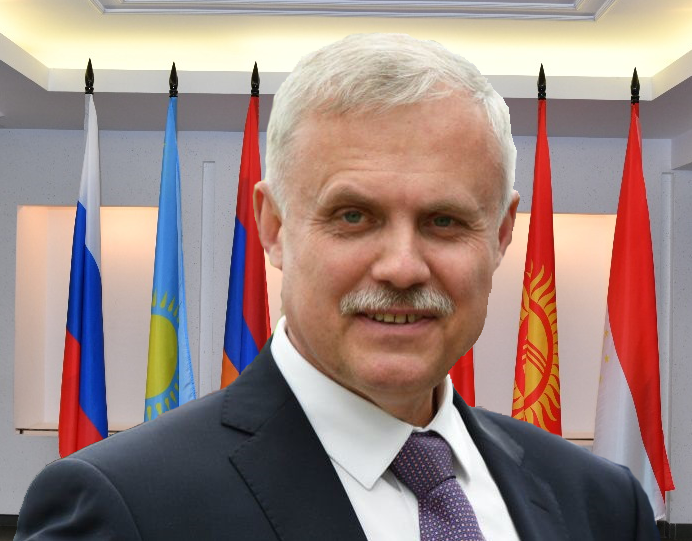 «Иностранные боевики-террористы для своей легализации используют поддельные документы, в изготовлении которых им оказывают помощь местные организованные криминальные сообщества».
Генеральный секретарь ОДКБ Станислав Васильевич Зась
Согласно исследованию Международной организации по миграции «Масштабы торговли людьми в Центральной Азии», средний показатель числа жертв торговли людьми, на примере Киргизии 1 тыс. семей составляет 35. Зафиксированы факты продажи детей молодыми матерями за сумму от 2,7 тыс. до 13 тыс. руб
Безопасность информационного пространства
Военное обучение
Важно отметить, возможность получения высшего военного образования за счет средств Российской Федерации для граждан Кыргызстана.
Нельзя не отметить, что на территории Кыргызстана в г.Кант дислоцируется Объединенная российская военная база, которая является компонентом Коллективных сил быстрого реагирования государств-членов ОДКБ Центрально-Азиатского региона.
Перспективная работа – это объединение усилий в одном направлении.
Заключение
Безопасность и стабильность в регионе связана, в том числе со здоровым социально-экономическим климатом. Ситуация, которая сложилась в данный момент в мире сильно сказывается на мировой экономике и состоянию граждан, а это может создать почву для увеличения наркоторговли и нелегальной миграции. Задача не только ОДКБ, но государств-участниц объединить свои силы для решения общих внешних проблем.
Список использованных источников:
ОДКБ: Жапаров поднял проблему границ https://rus.azattyk.org/a/31464515.html
Положения о Совете коллективной безопасности организации Договора о коллективной безопасности утверждено Решением Совета коллективной безопасности о Положениях об органах Организации Договора о коллективной безопасности от 28 апреля 2003 года  https://antiterror.odkb-csto.org/
"Терроризму можно противостоять только сообща"﻿ - Генеральный секретарь ОДКБ о главной угрозе мировой стабильностиhttps://antiterror.odkb-csto.org/news/terrorizmu-mozhno-protivostoyat-tolko-soobshcha-generalnyy-sekretar-odkb-o-glavnoy-ugroze-mirovoy-st/#loaded
Нигматудлин Р.В, Букалерова Л.А, Бисярина А.Н. Международно-правовые и уголовно-правовые аспекты противодействия торговле детьми: история и тенденции развития / Юридическая наука и практика: Вестник Нижегородской академии МВД Роесии. 2017. 4 (40). С. 175-180.
В Военной Академии Генштаба России проведены курсы ОДКБ https://odkb-csto.org/news/news_odkb/v-voennoy-akademii-genshtaba-rossii-provedeny-kursy-odkb/#loaded
Соглашением о подготовке военных кадров для государств – членов ОДКБ https://docs.cntd.ru/document/902116836
ОДКБ предложила Киргизии и Таджикистану помощь в решении конфликта на границе https://www.kommersant.ru/doc/5183582